My Seat
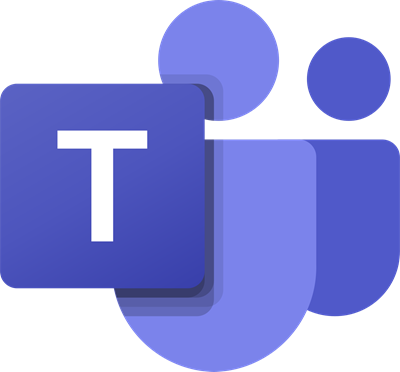 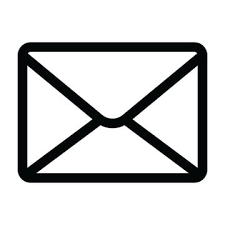 Only English emails, chats, and homework.
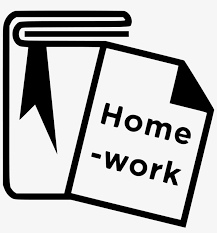 Mandarin only be used for speaking.
Lesson 1Distributions and Their Shapes
分布和形状
Dot Plots
点阵图
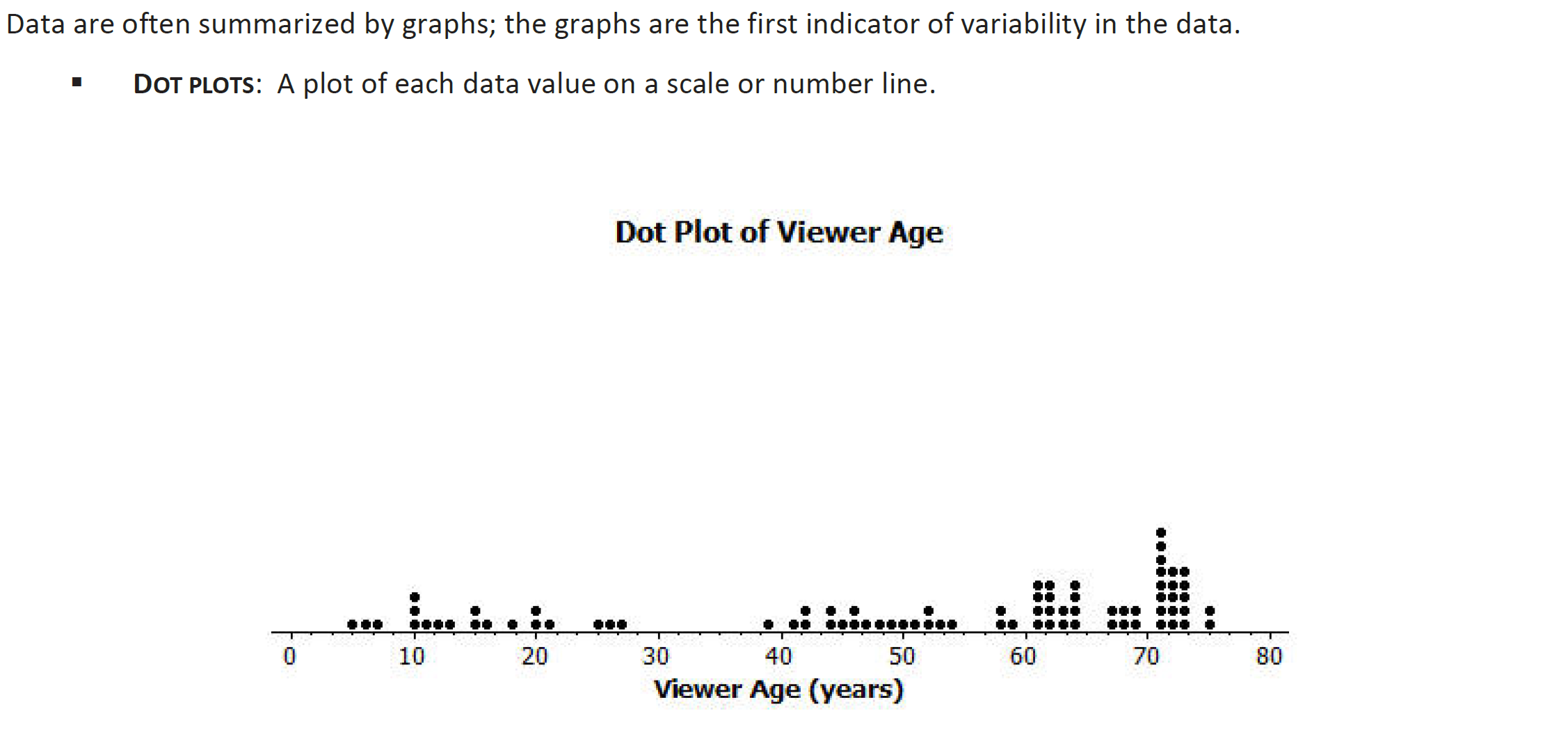 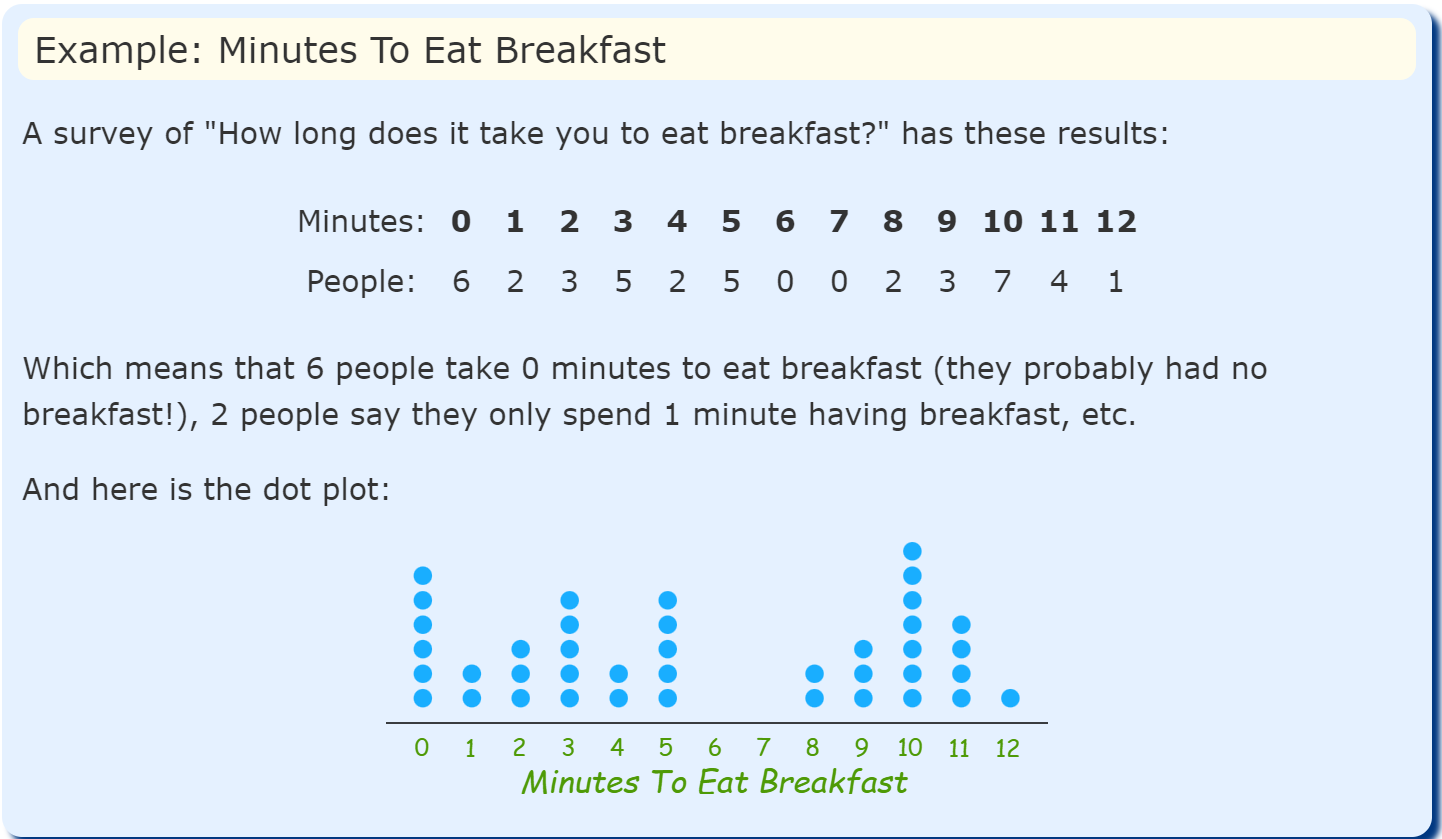 Histogram
直方图
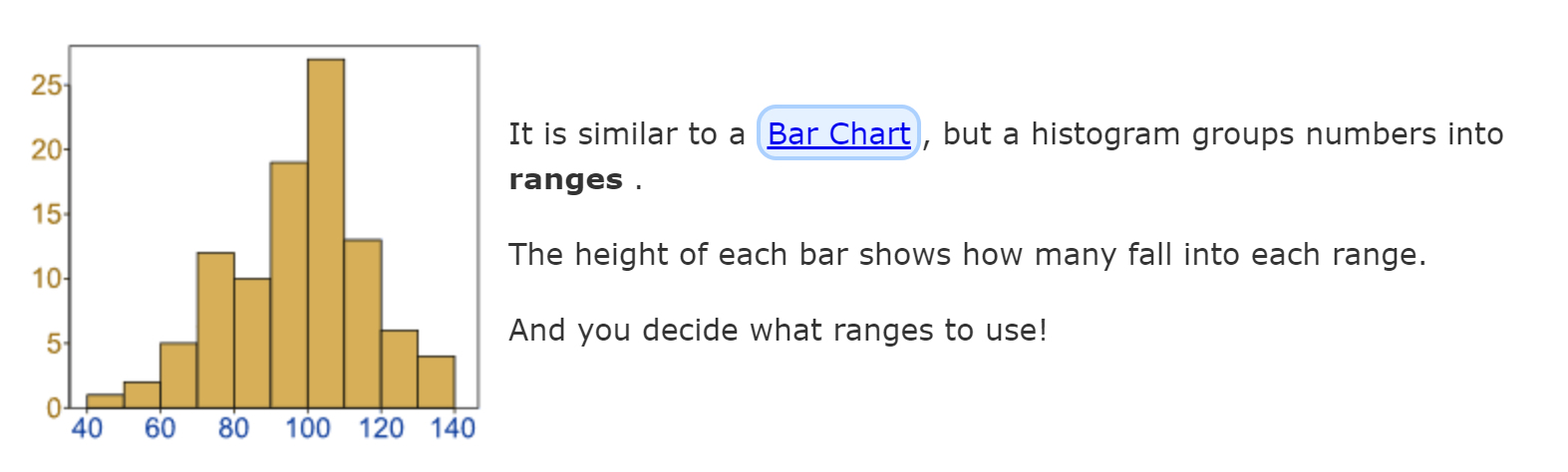 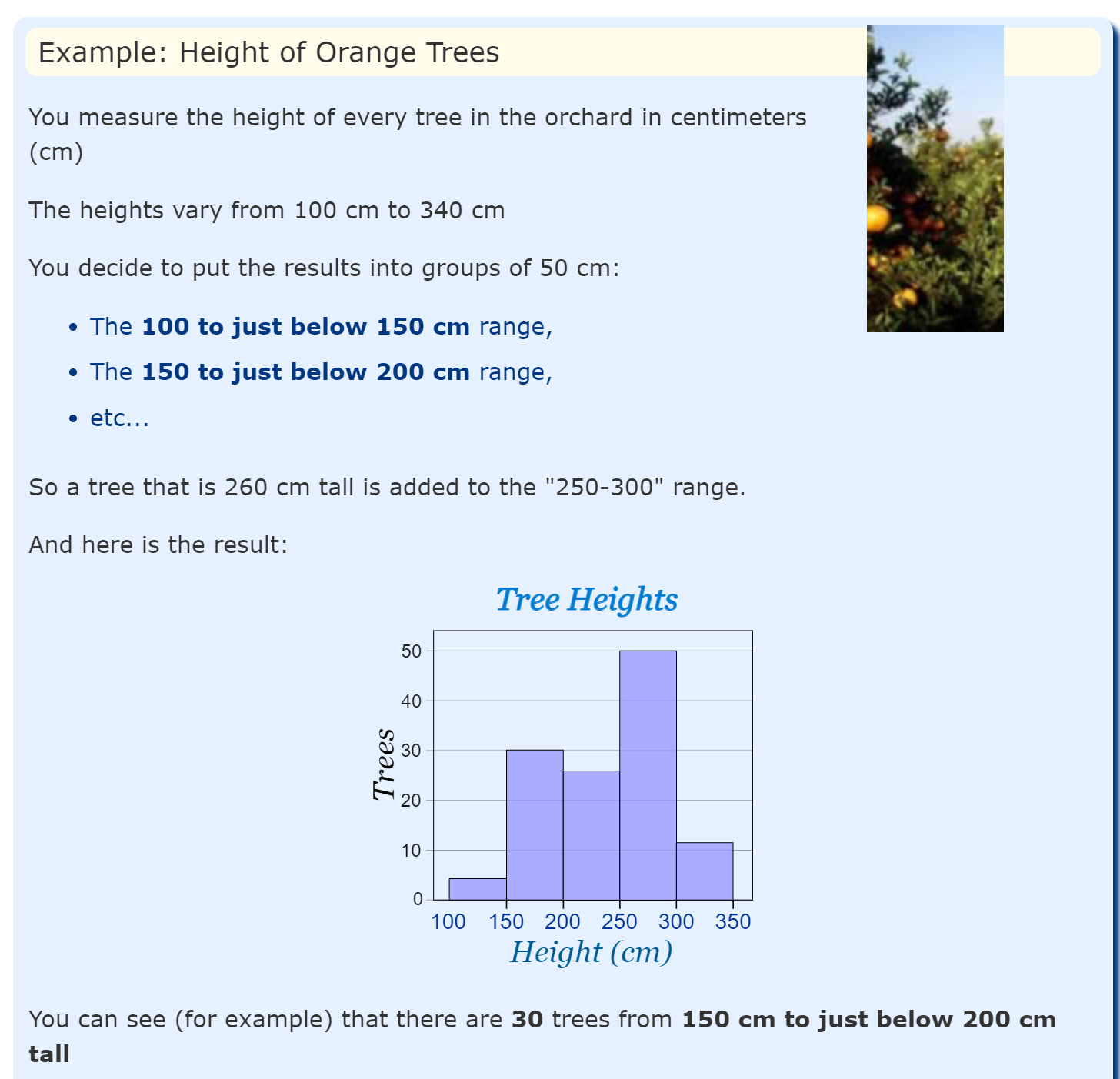 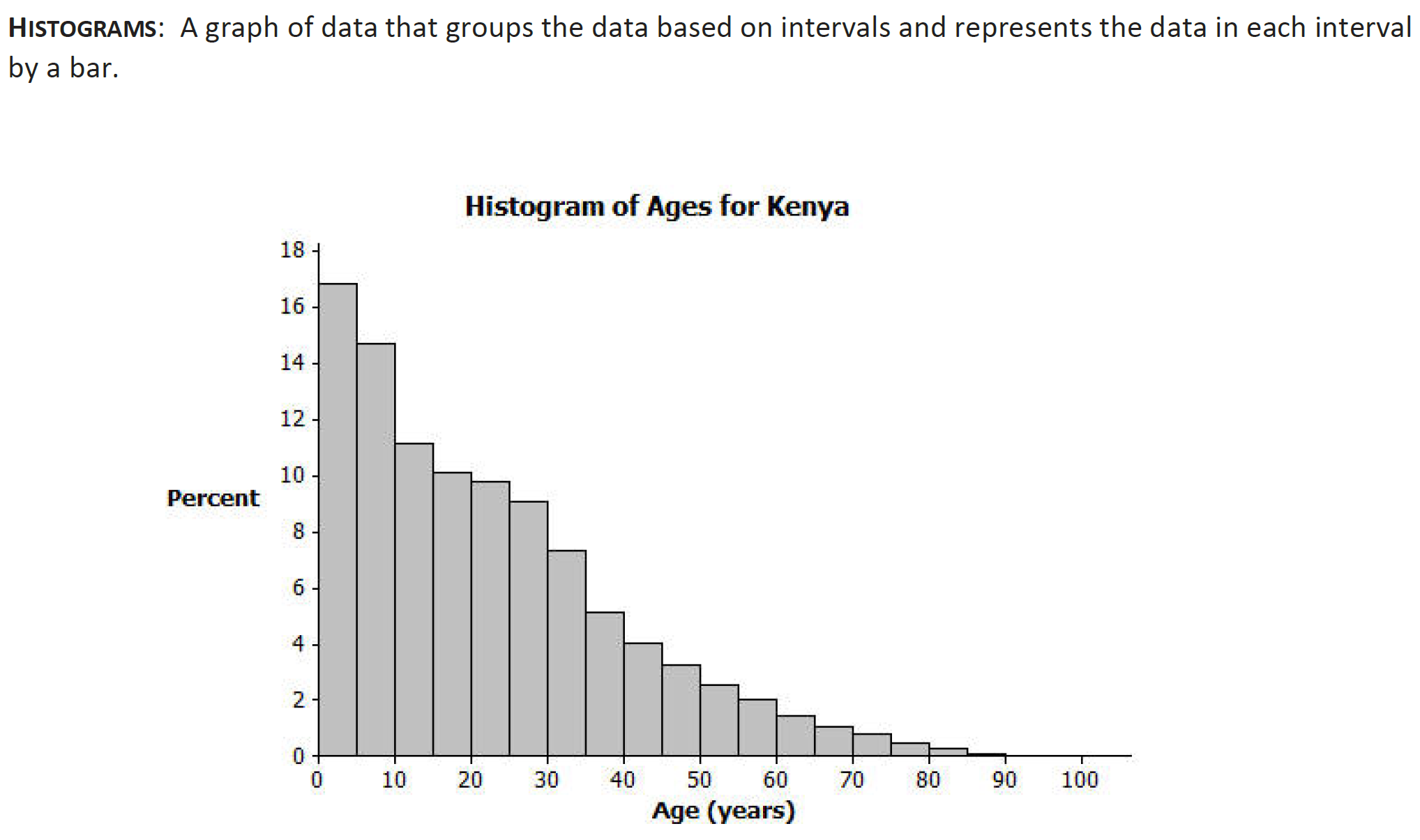 Histogram vs Bar Chart
直方图 vs 柱状图
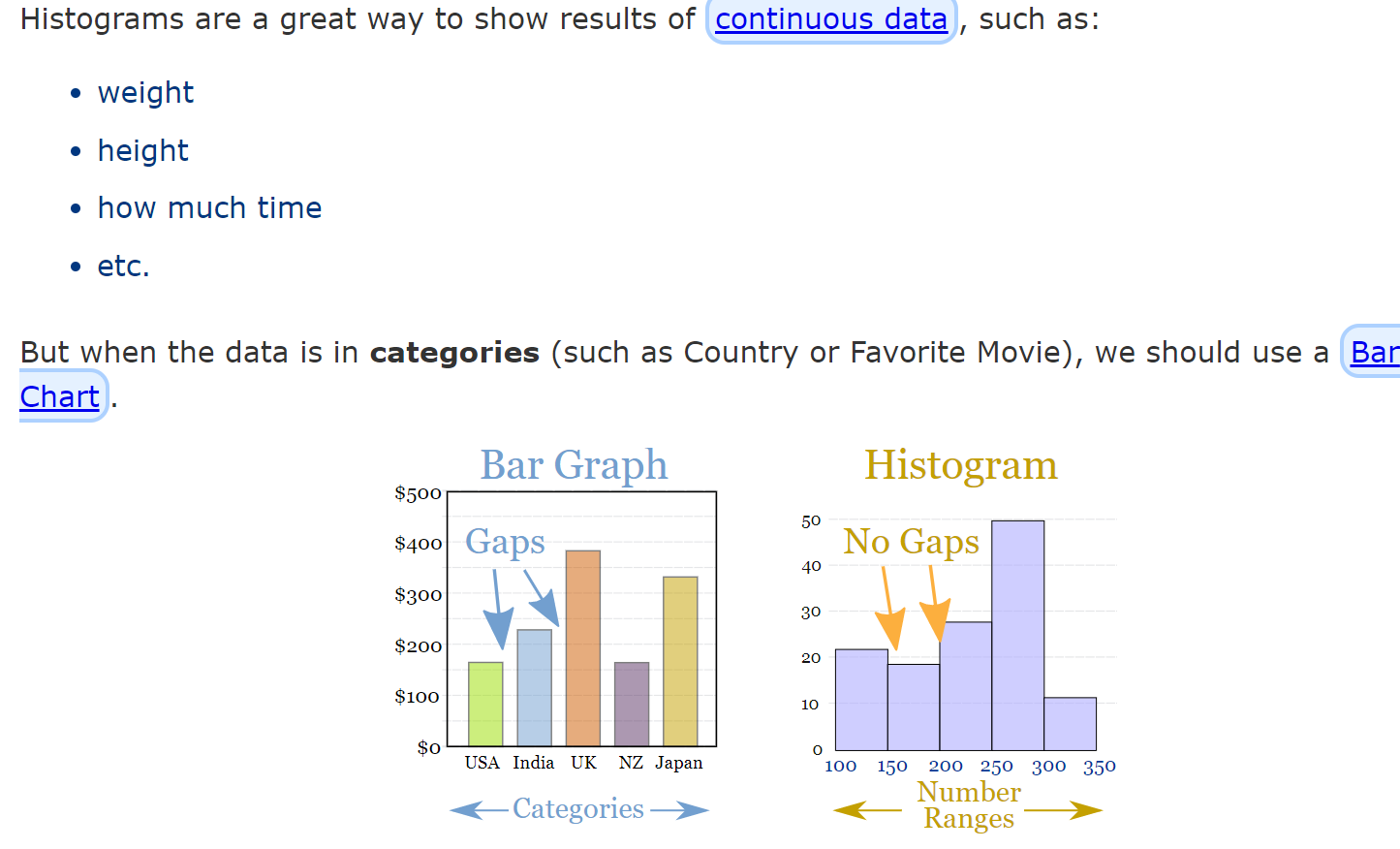 Box and Whisker Plot
箱型图
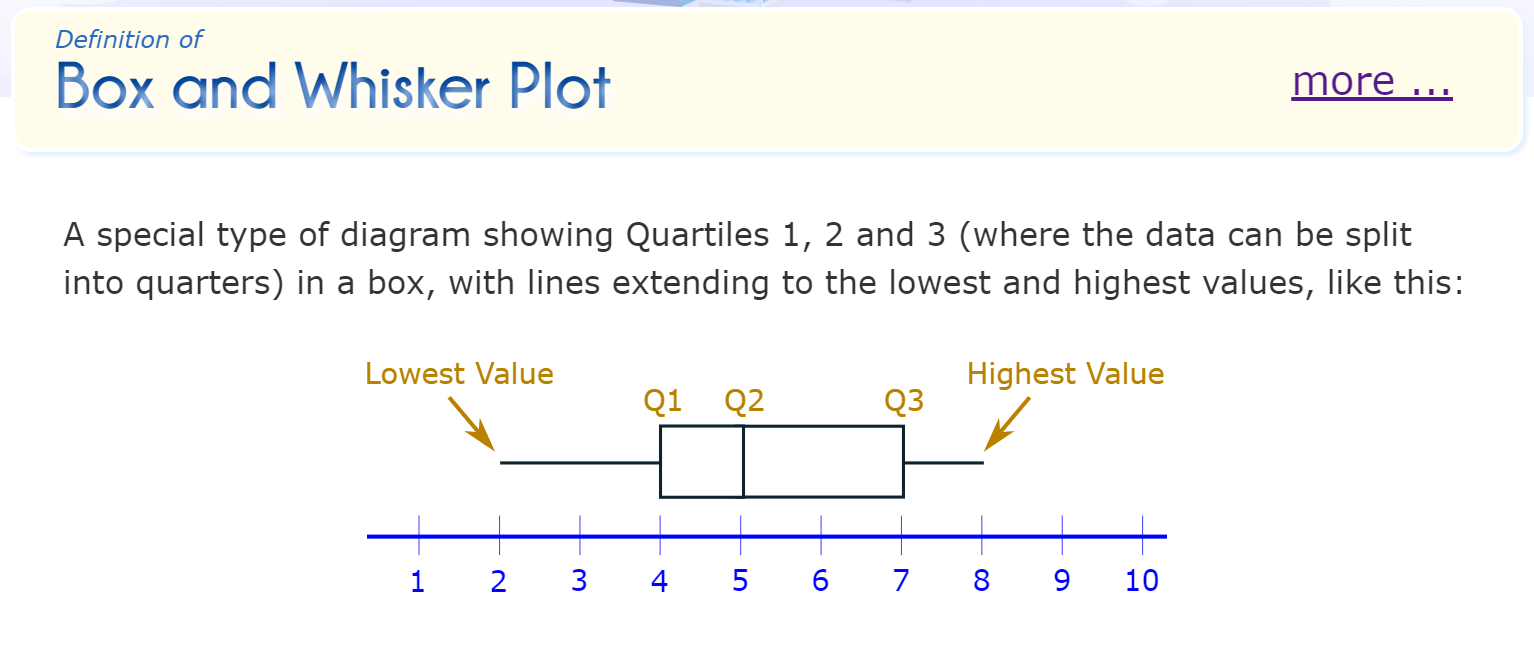 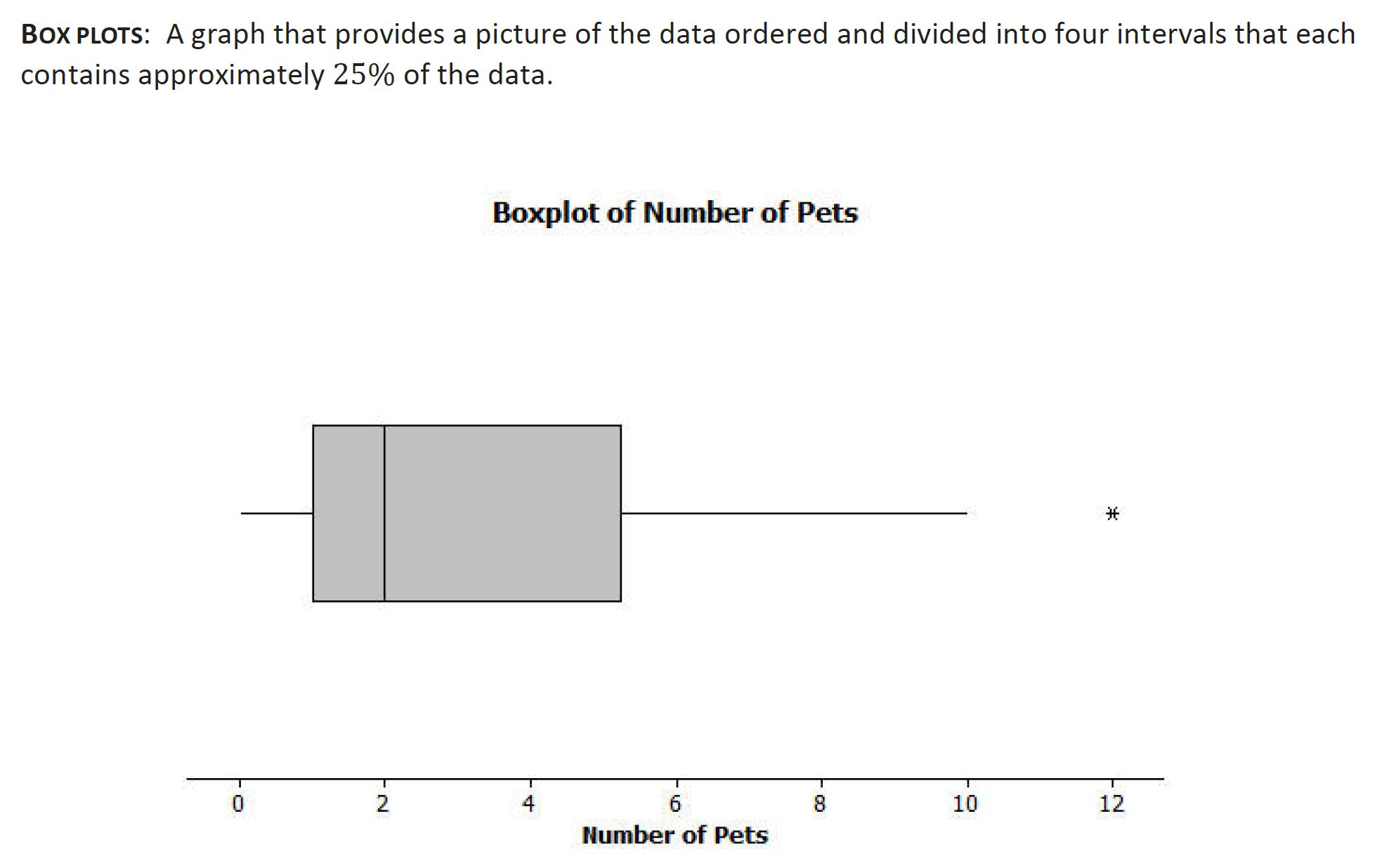 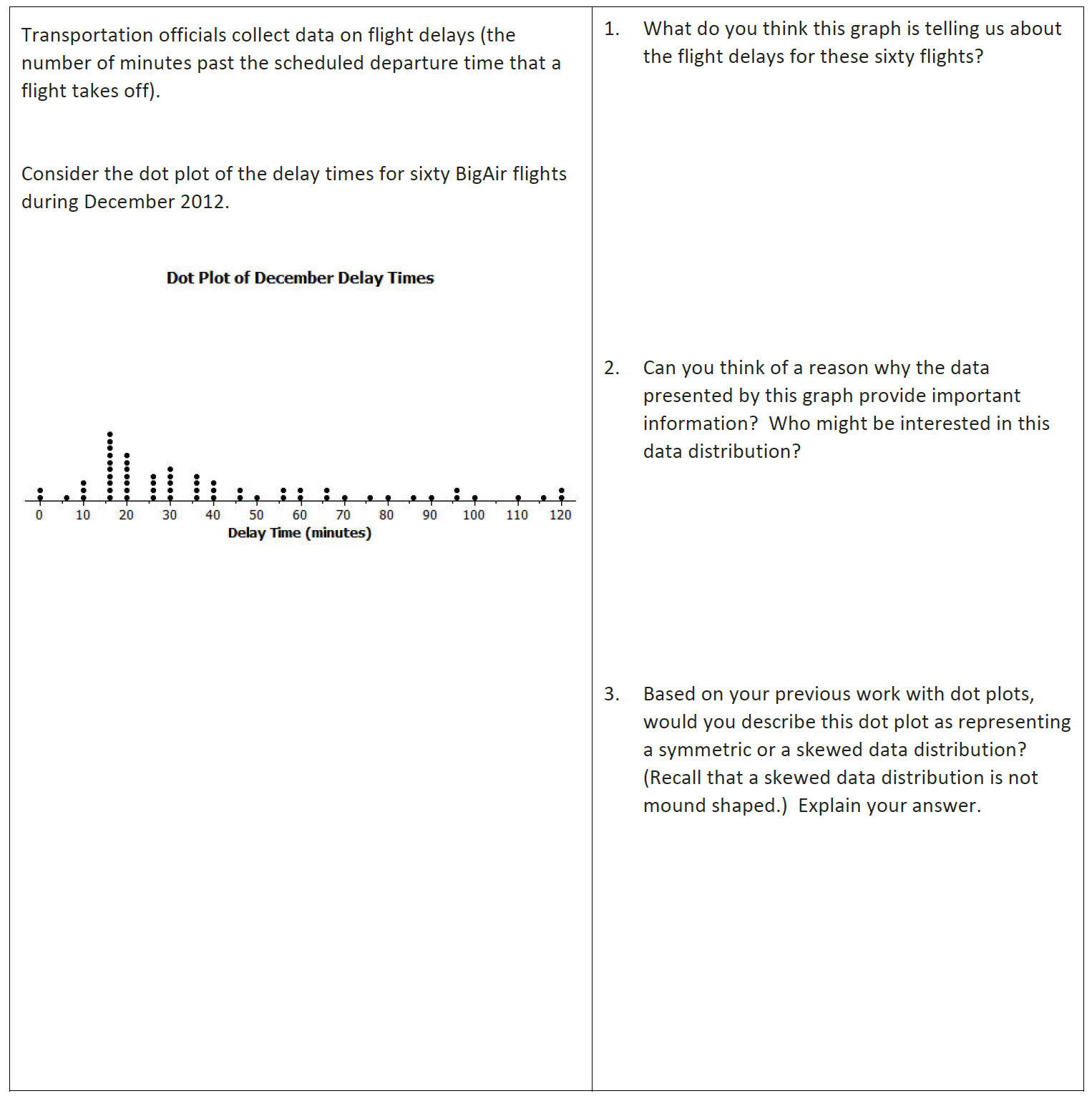 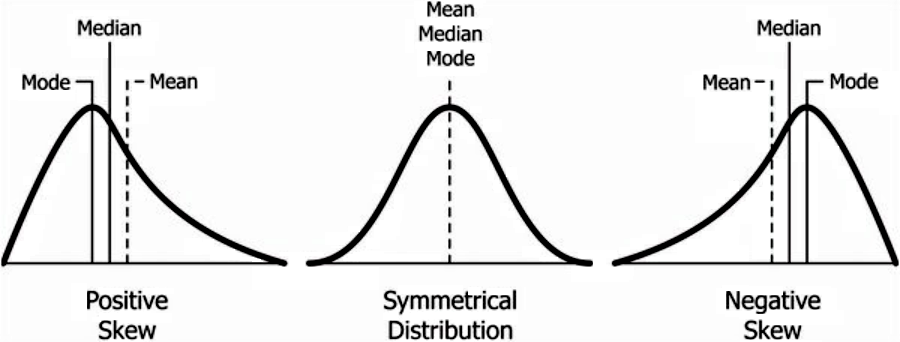 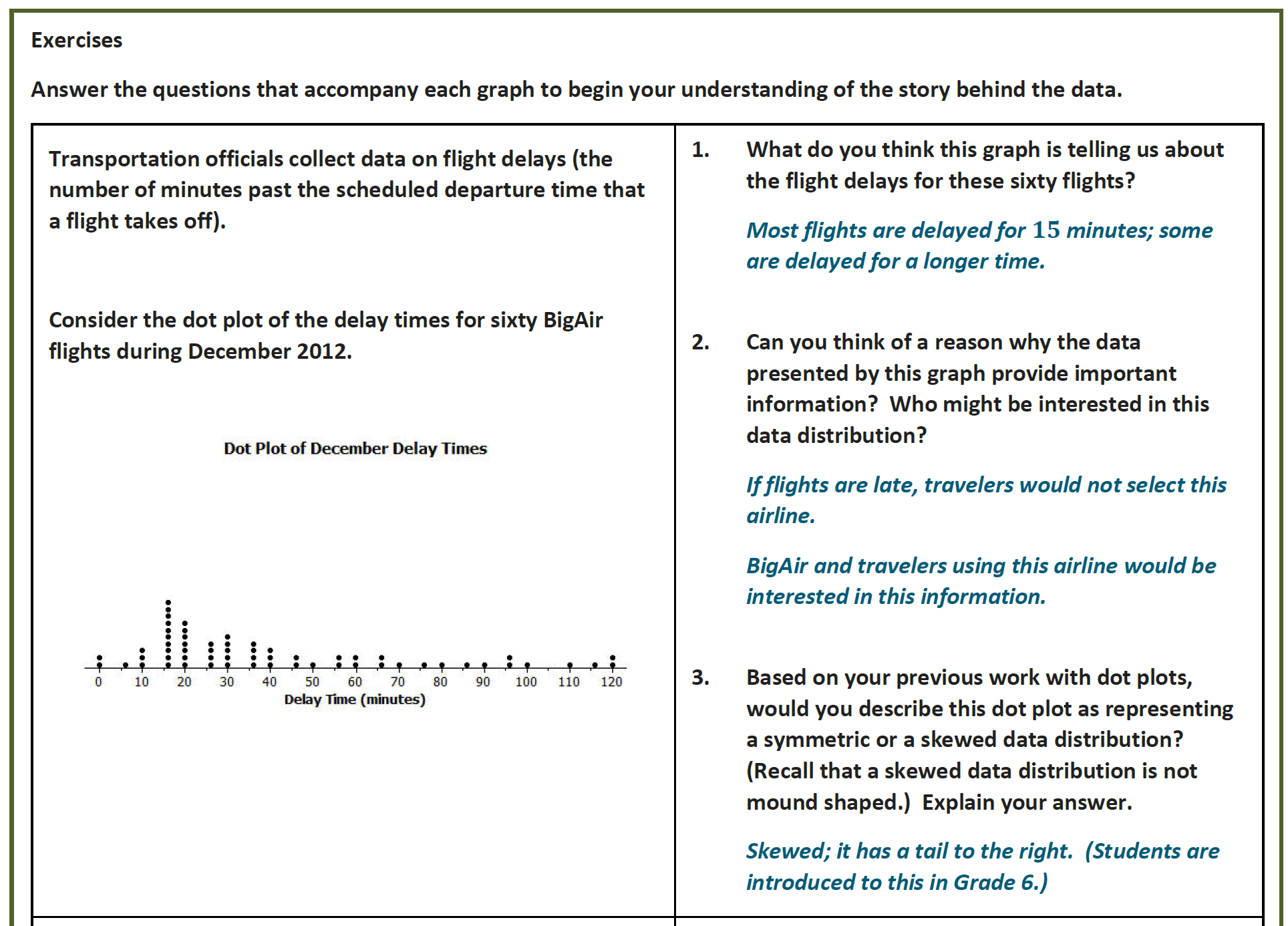 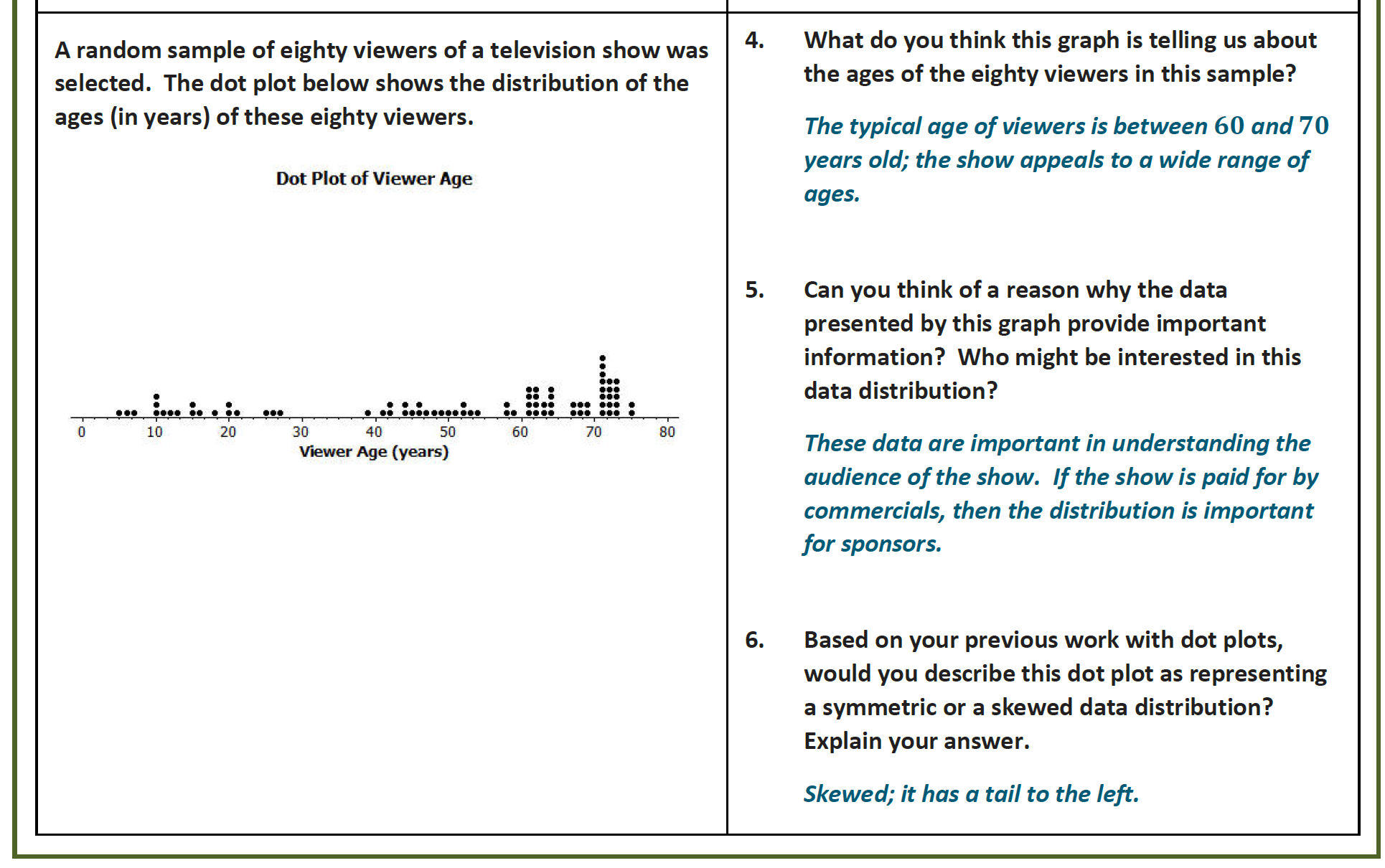 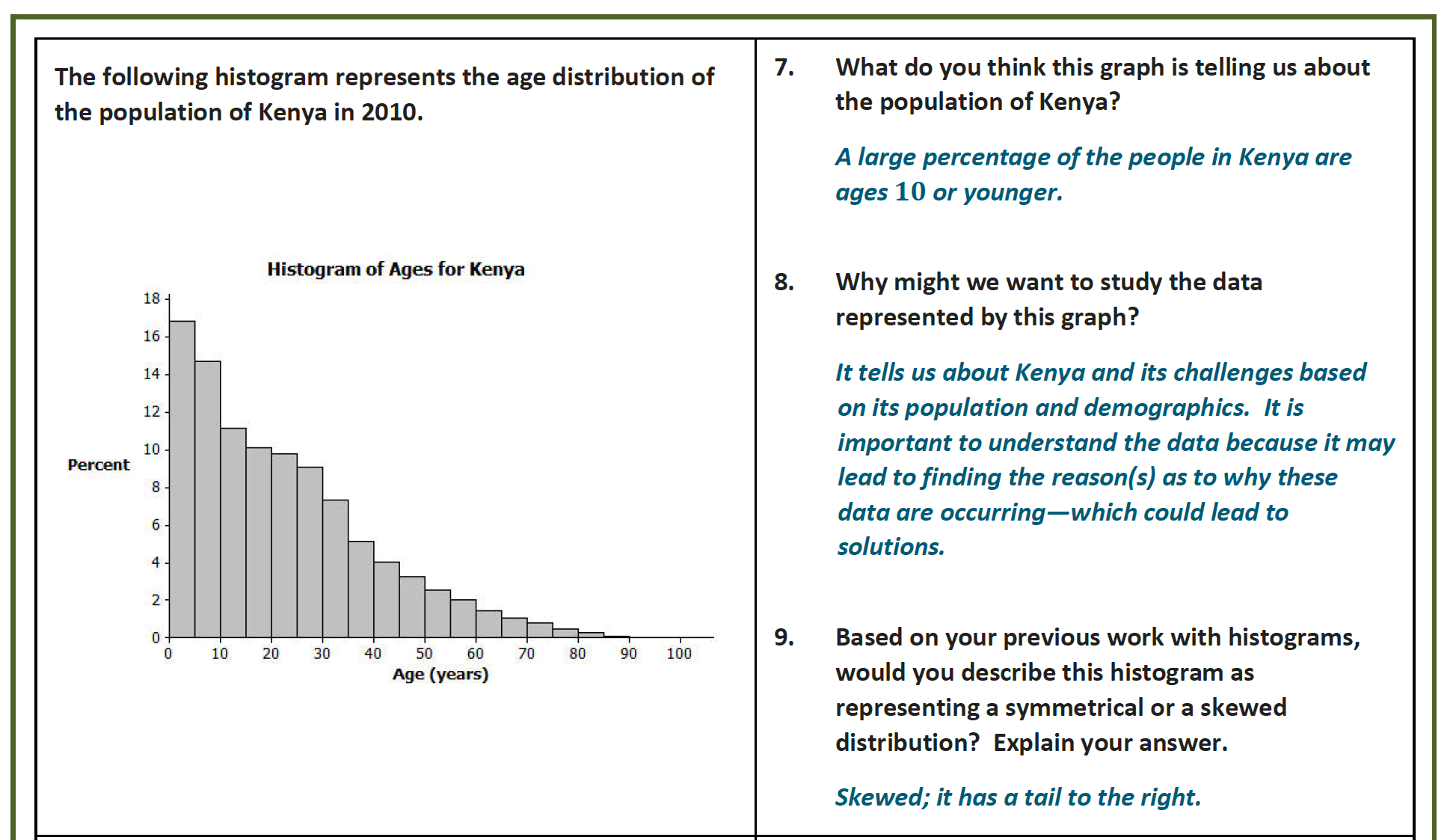 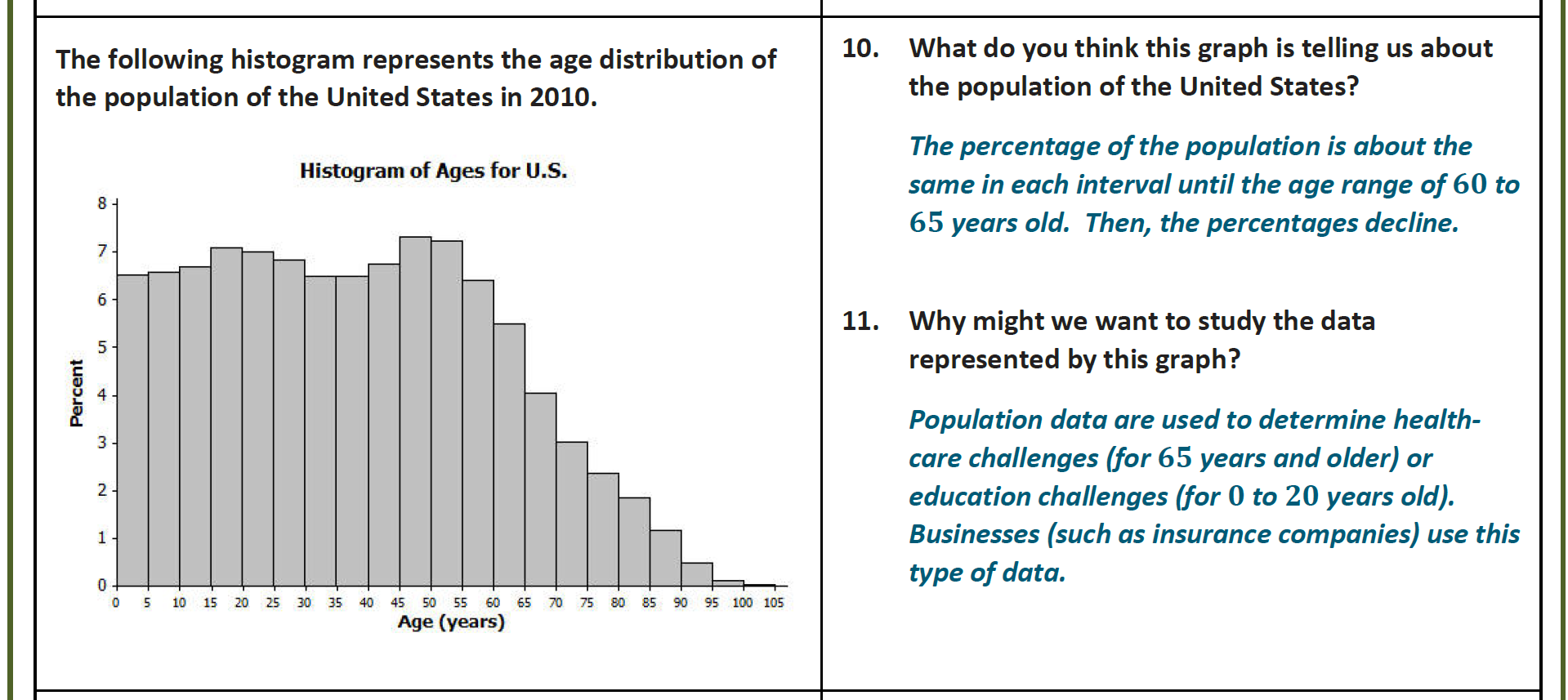 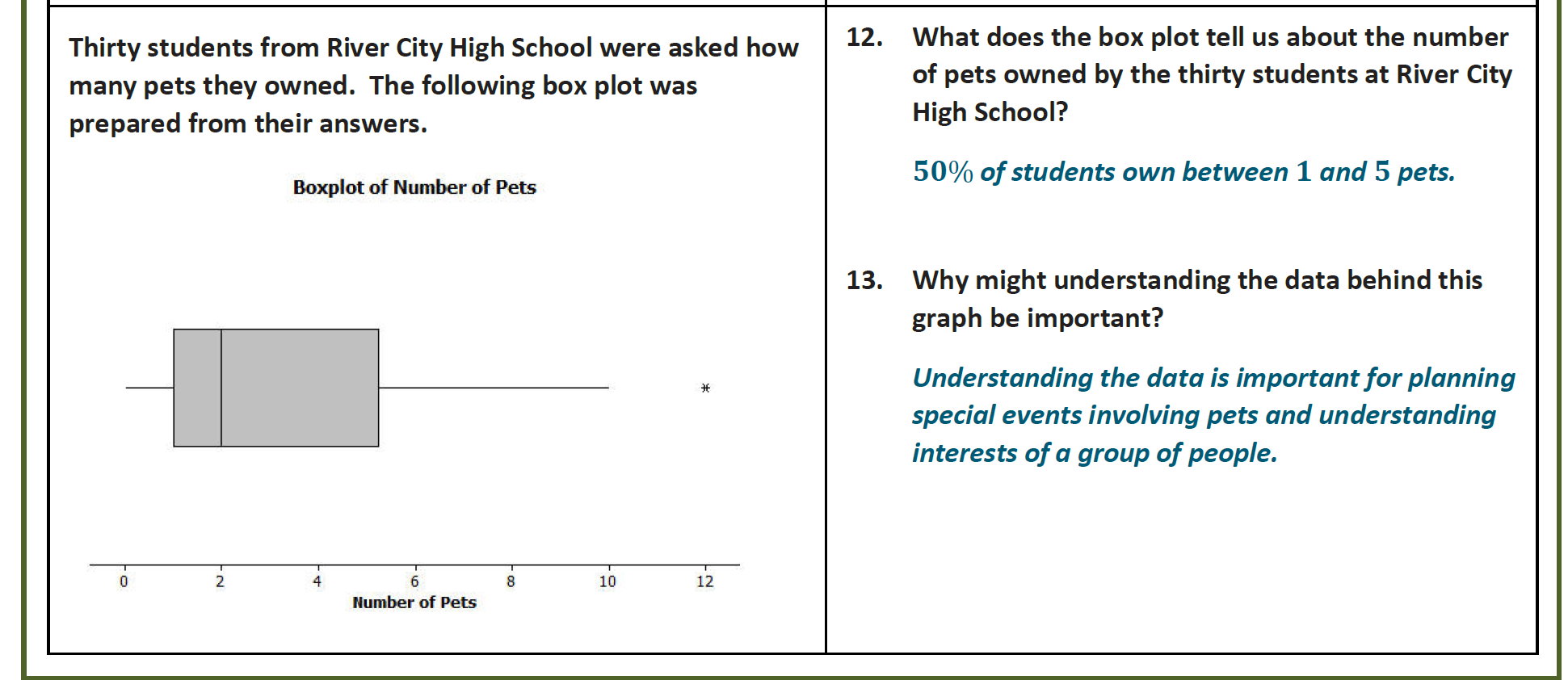 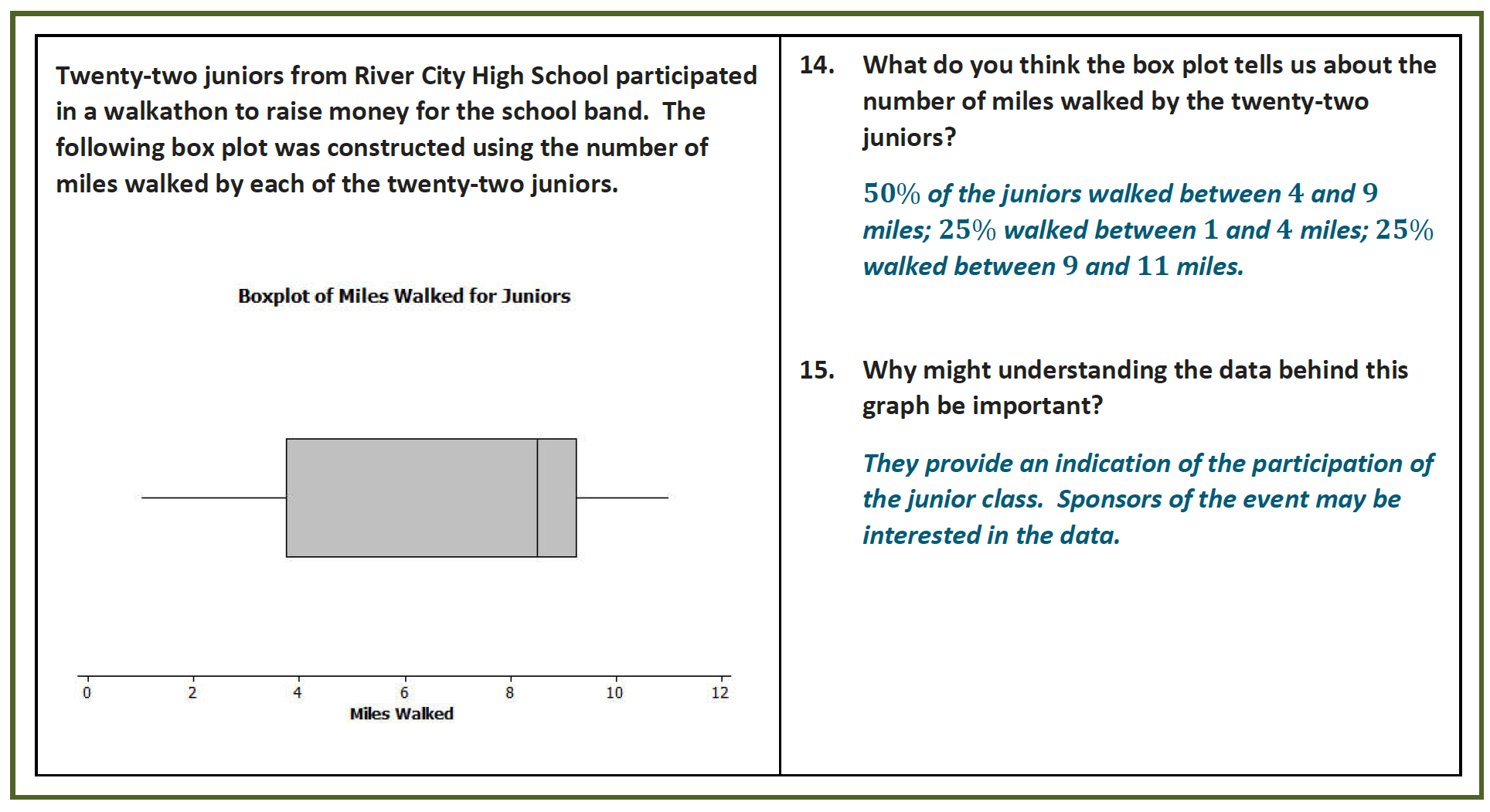 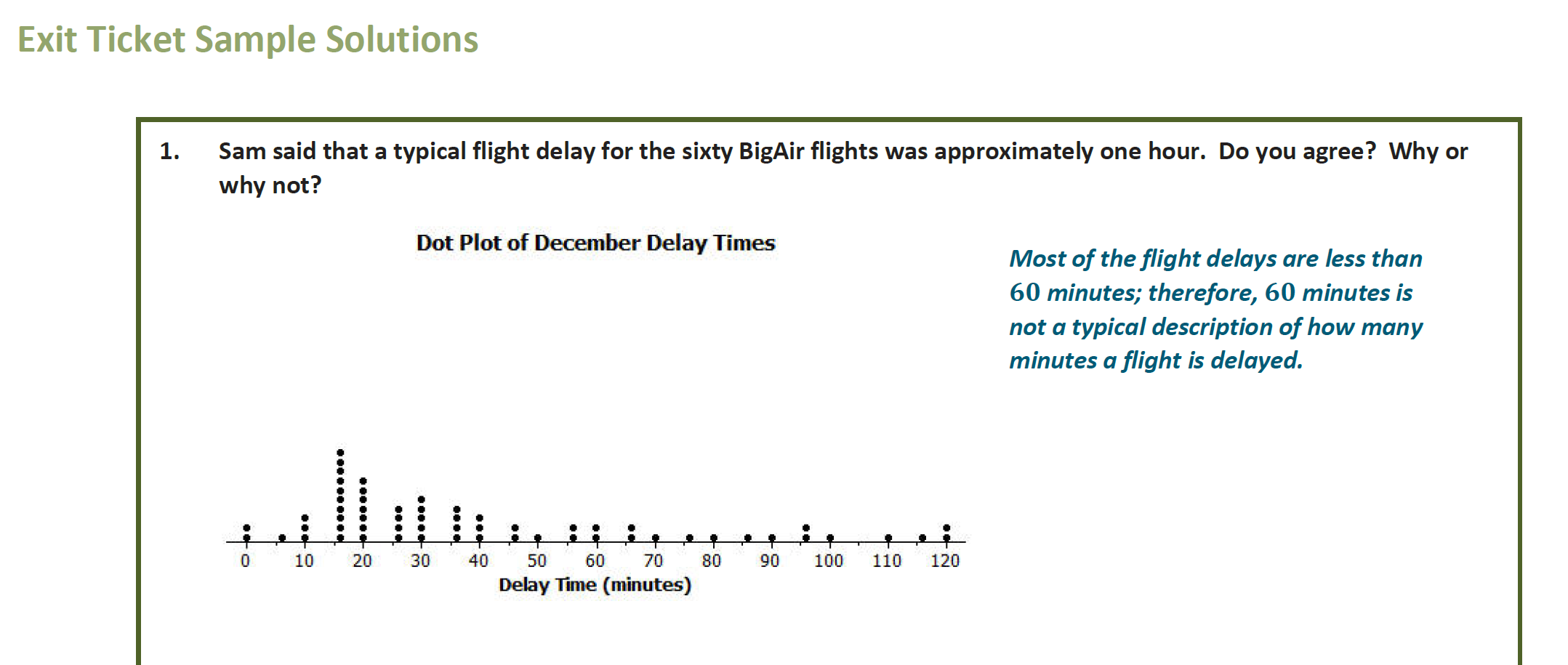 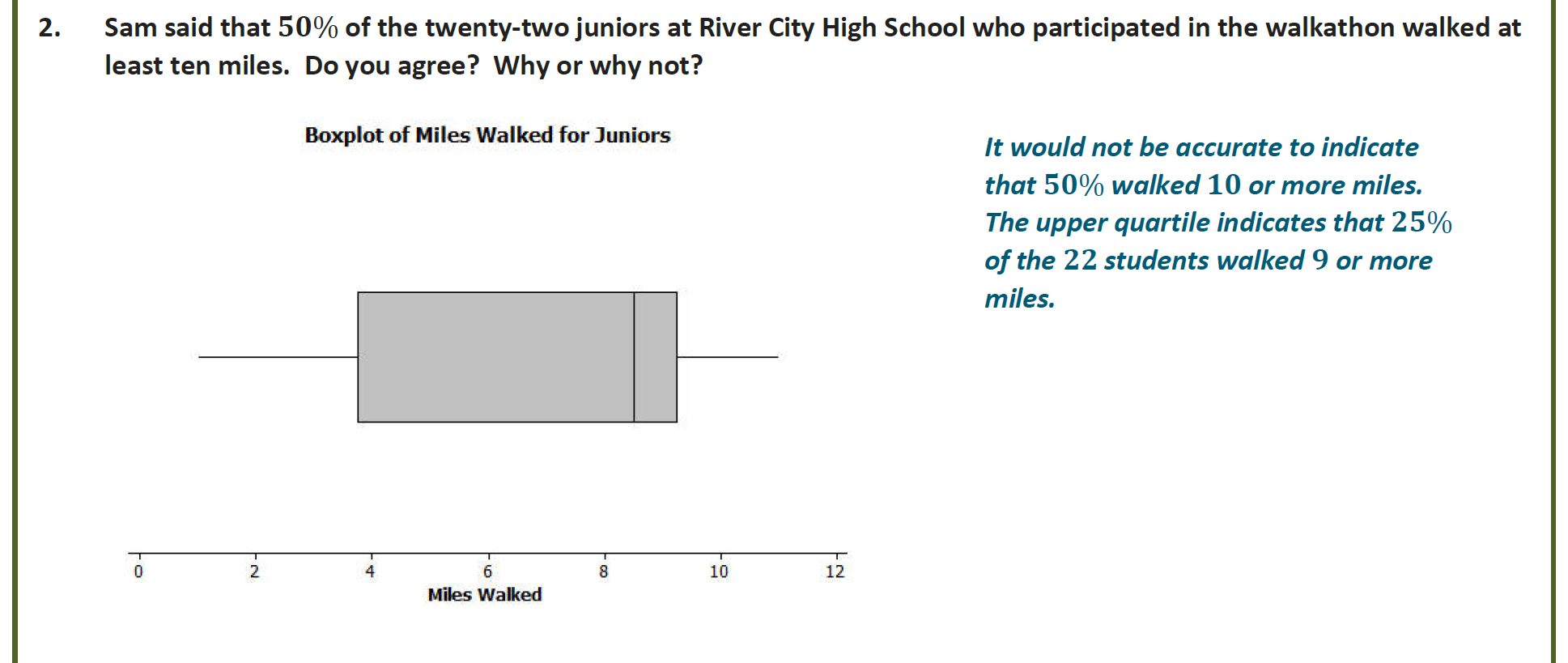 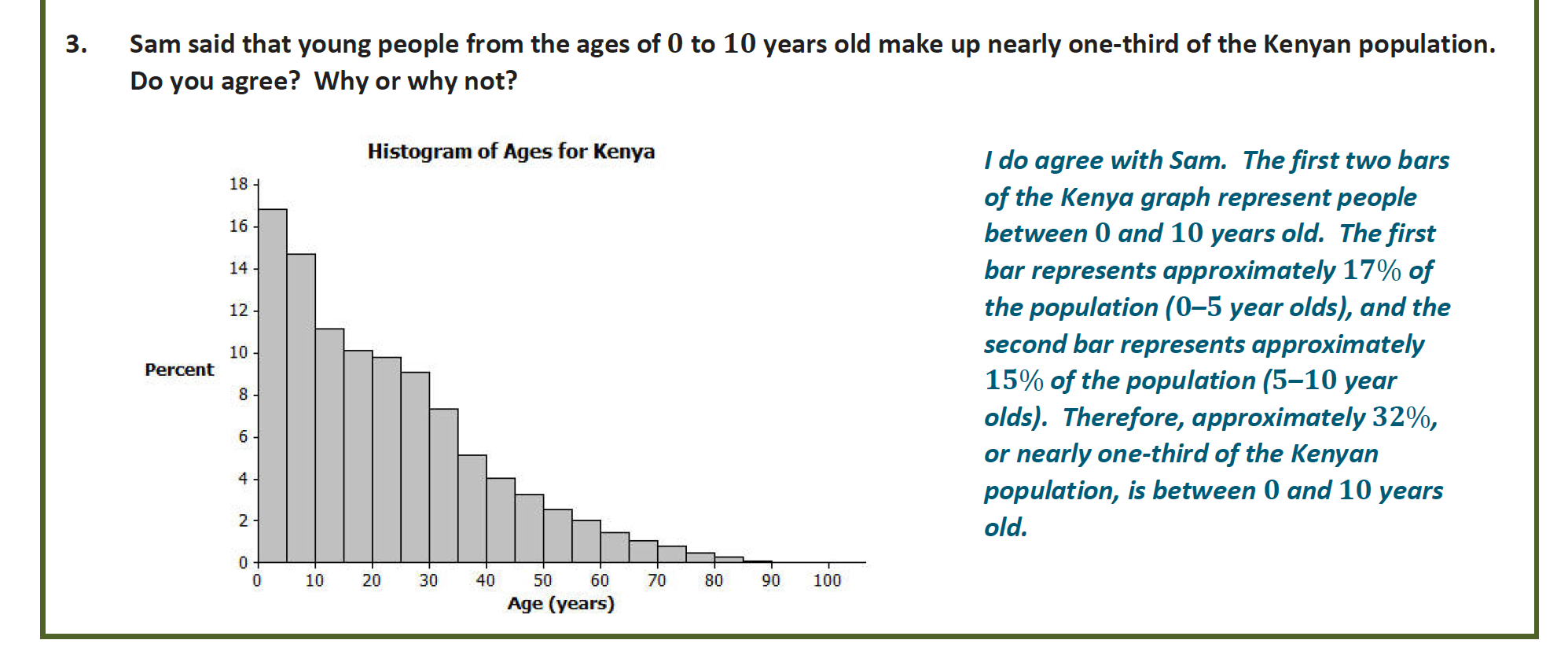 Lesson 2Describing the Center of Distribution
描述分布中心
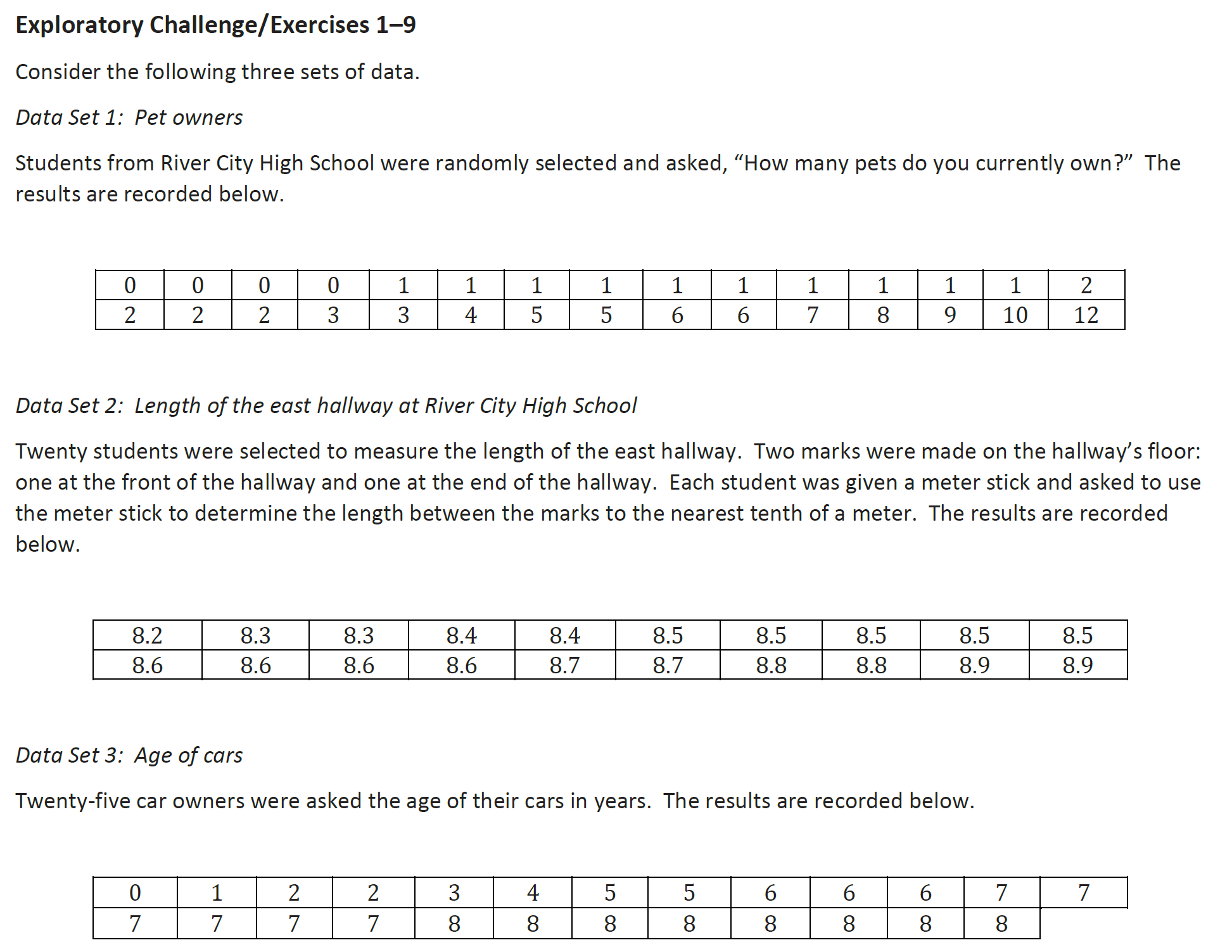 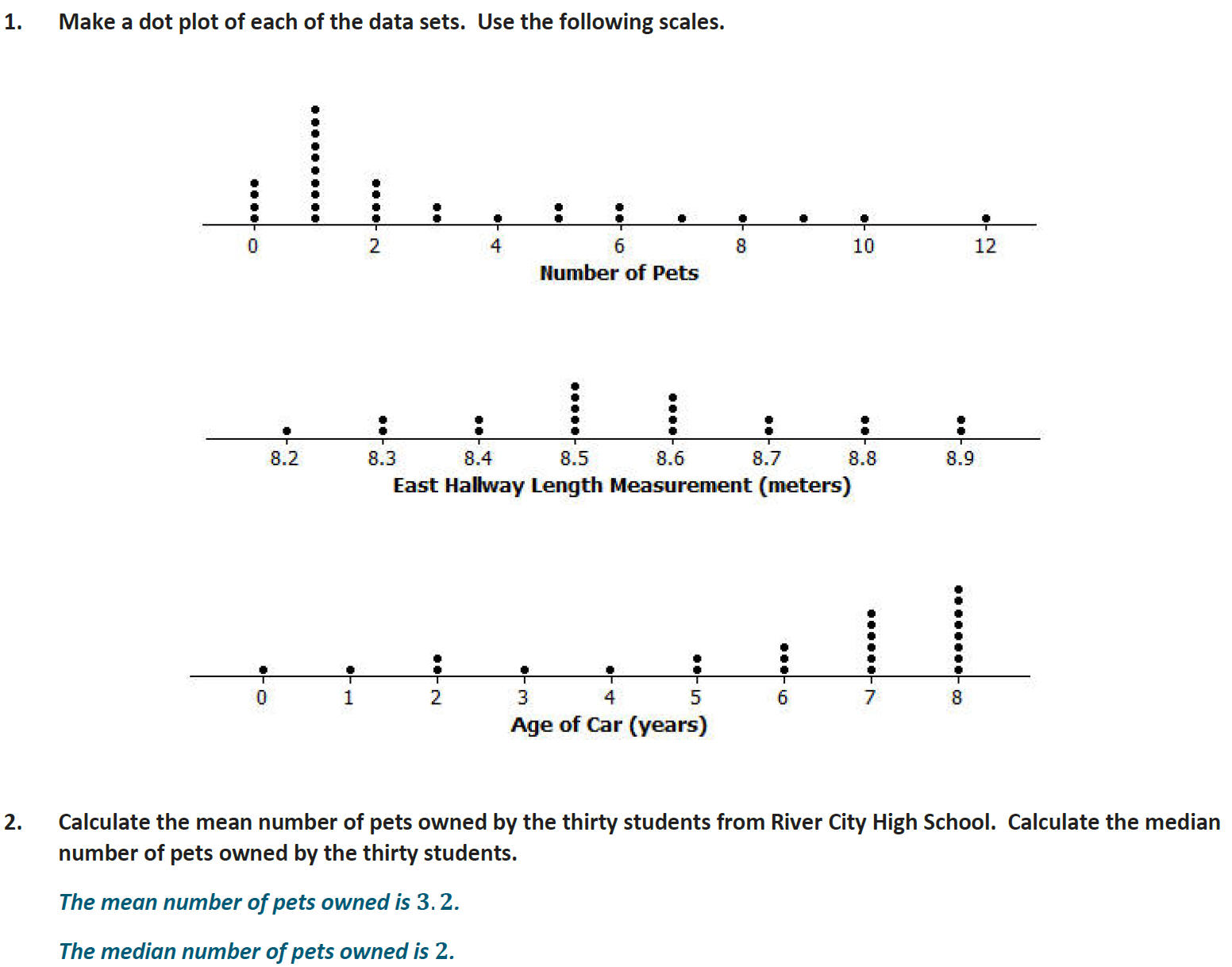 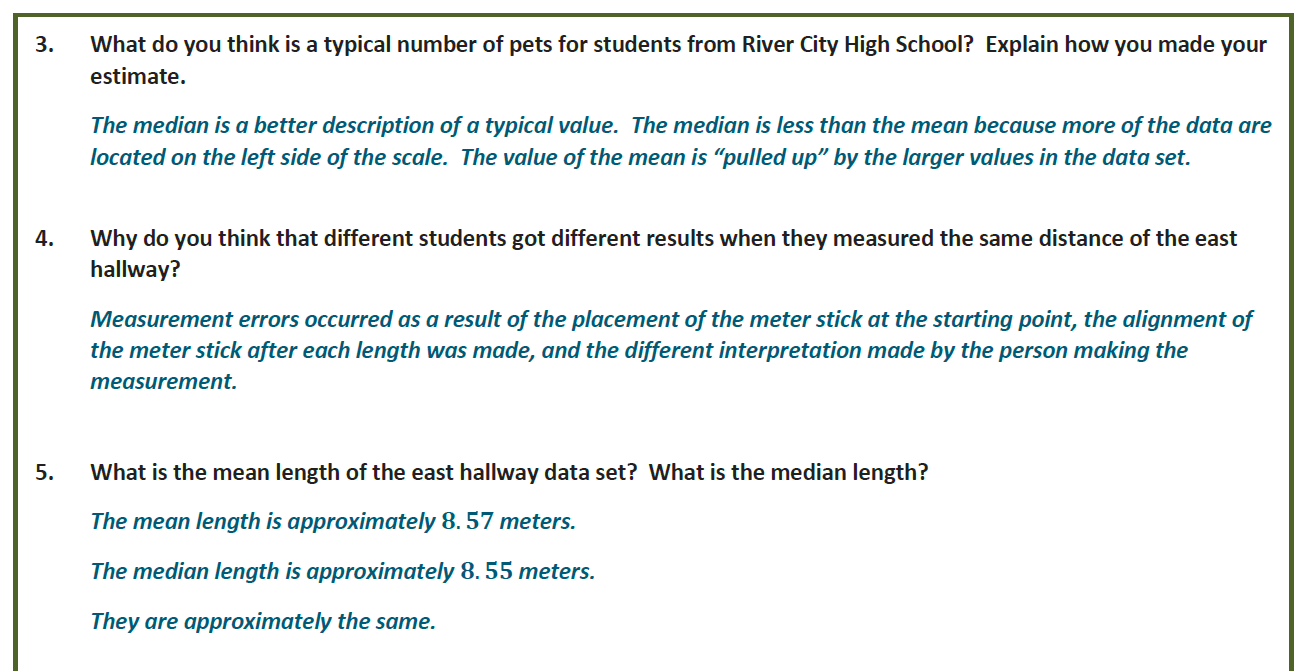 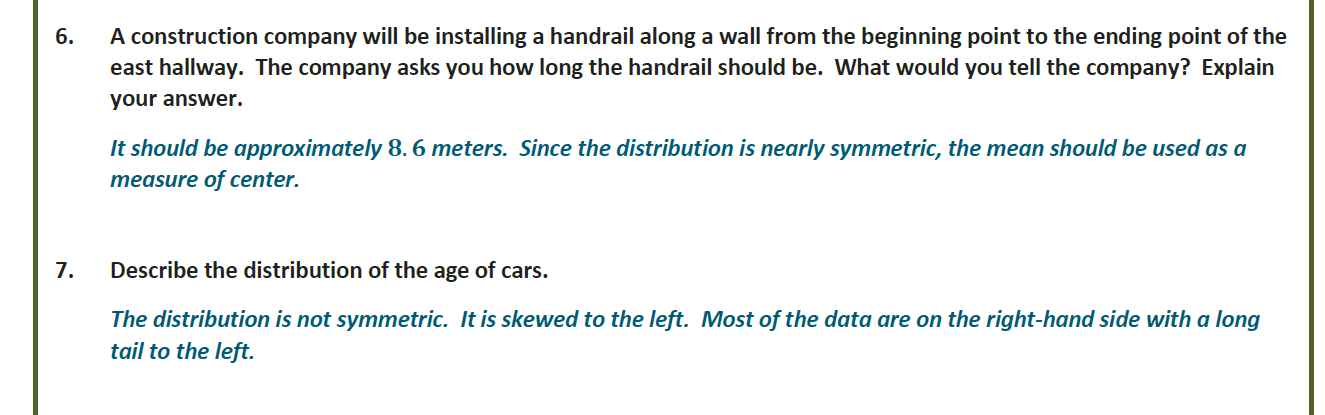 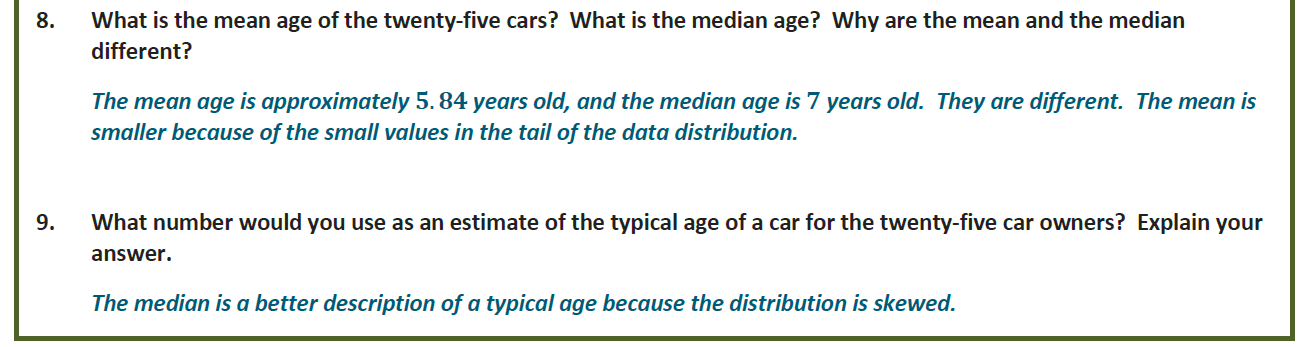 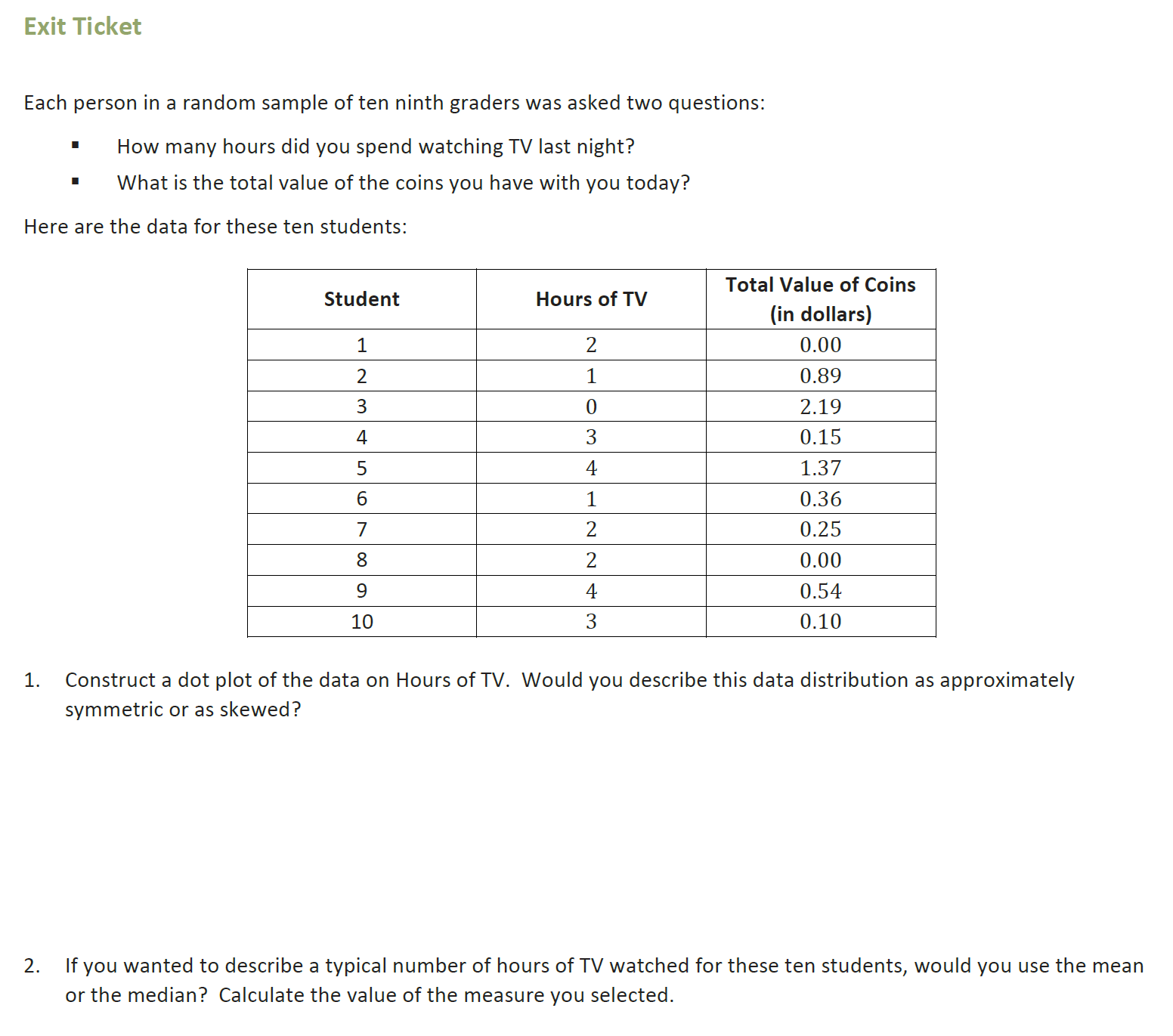 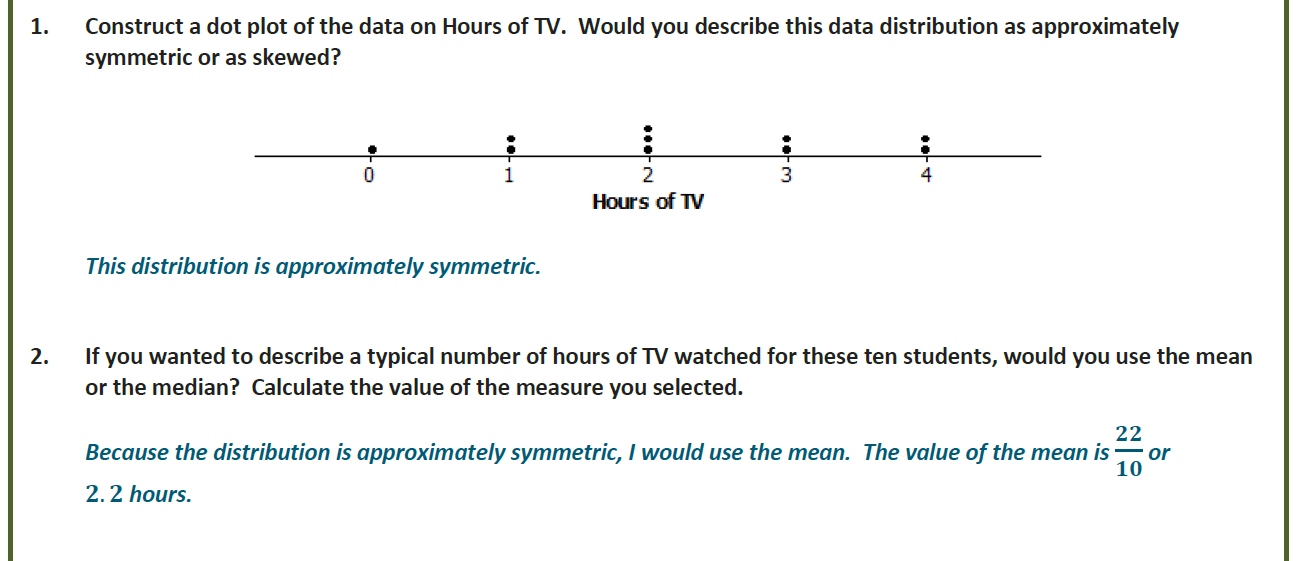 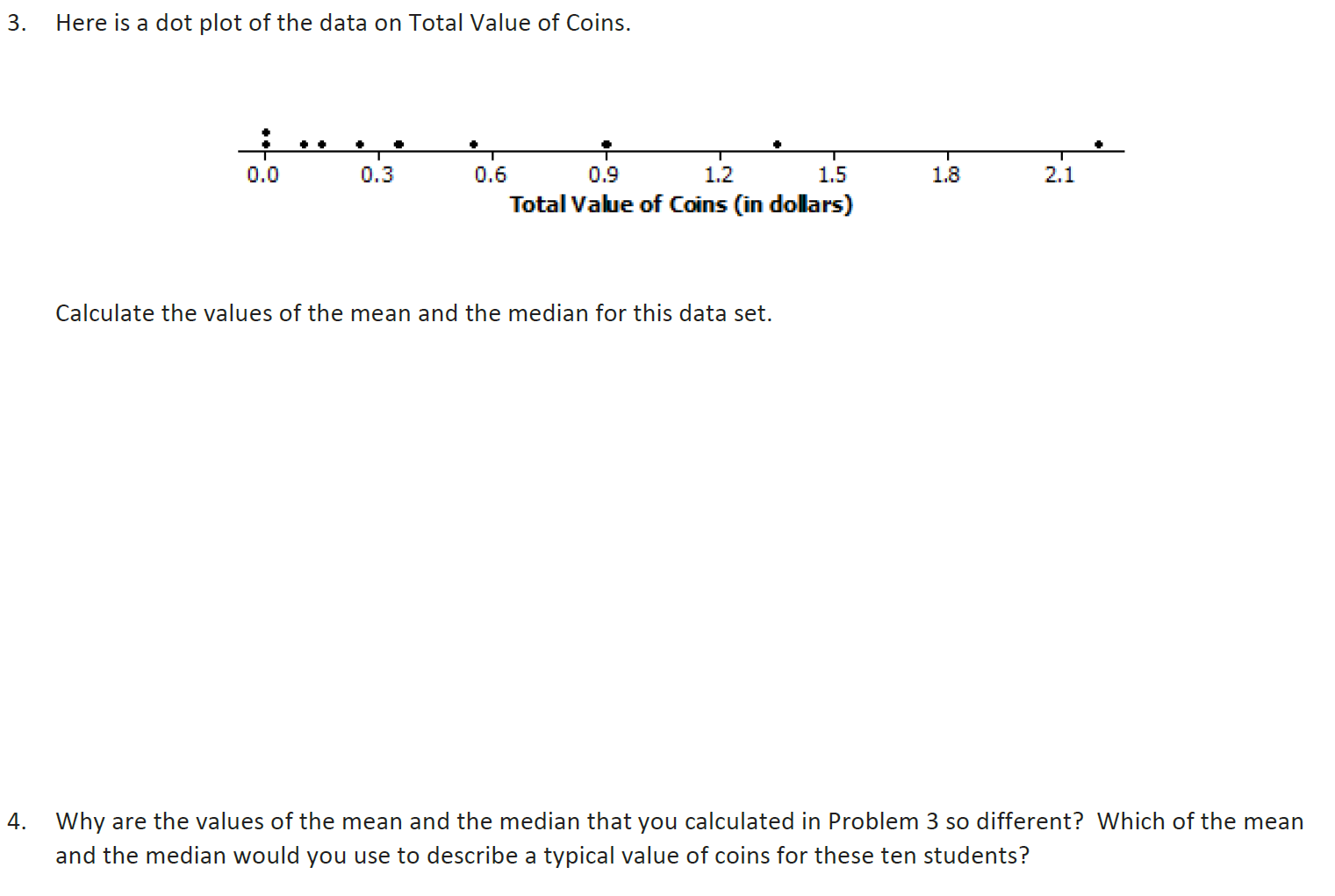 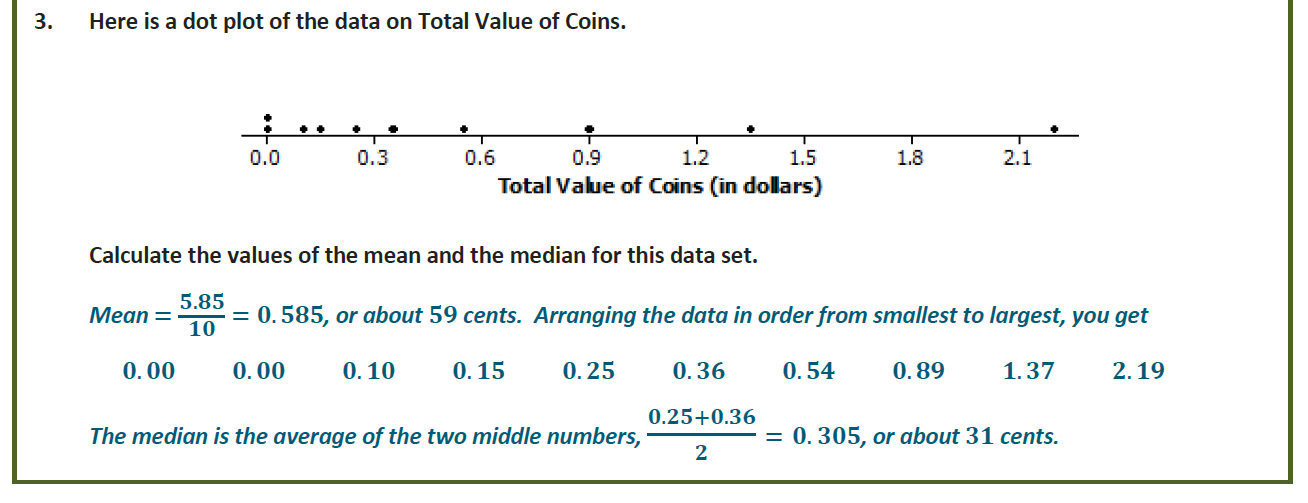